非常時給水バッグ5L　　SJ-40B
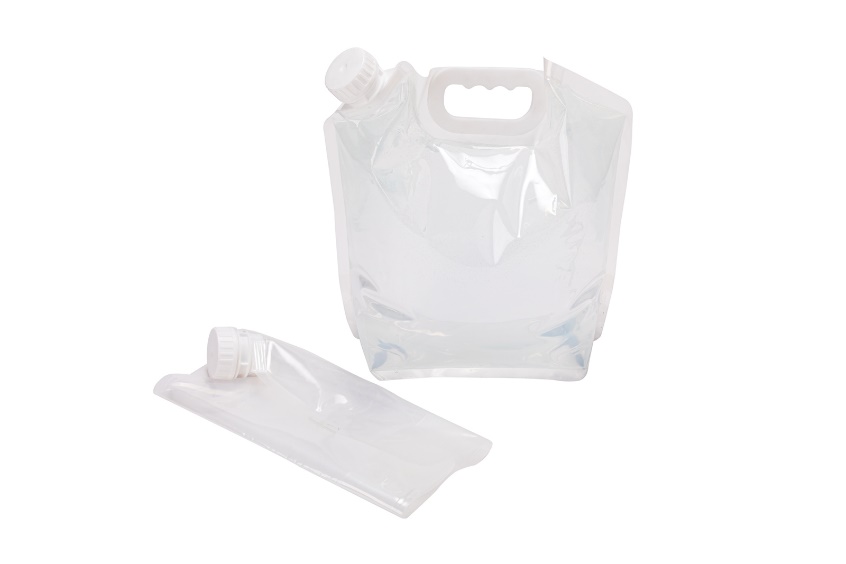 上代 ：400円［税別]
サイズ　　  ：約305ｘ320ｘ45ｍｍ
重量　　　　：約65ｇ
個装形態 ：OPP袋
個装サイズ：約320ｘ45ｘ50ｍｍ
個装重量 ：約75g
材質　　　 ：ポリエチレン
入数　　　 ：250個　
生産国　　：中国
外装サイズ：
ＪＡＮ　　 :4562214411882
備考　　　 ：
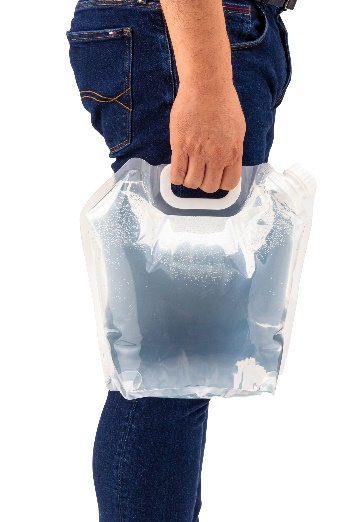 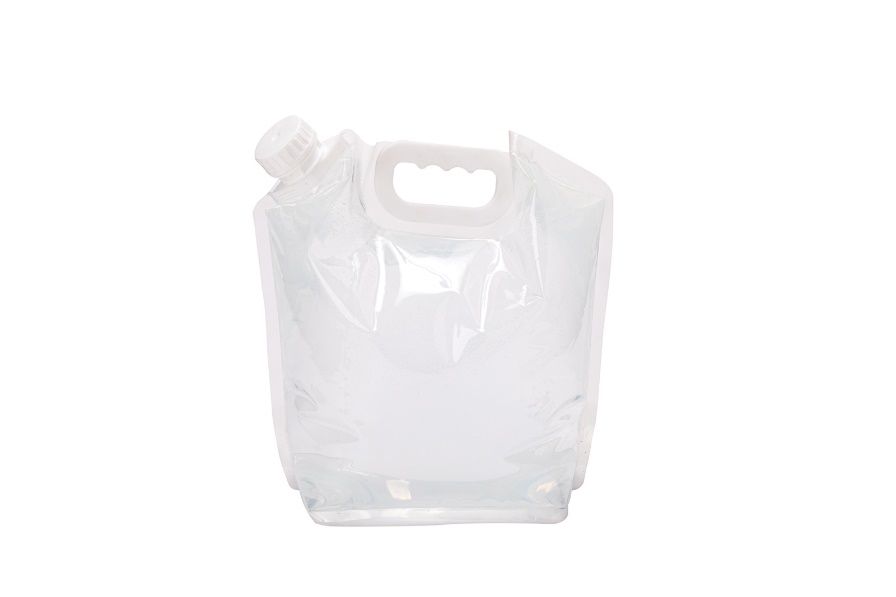 印刷範囲
H25xW70mm
5Lサイズの給水バッグ。給水口が広いので給水に便利です。スクリュー式キャップで簡単開閉。
持ち運びに便利なプラスチック取手付。水を入れると自立します。
株式会社　昭栄精化工業　　担当　高槻　箕弘

〒577-0026　東大阪市新家東町2-16

TEL　06-6789-7517　FAX　06-6789-7656
e-mail　takatsuki.hiro@shoei-industry.com